ECONOMIA E MEIO AMBIENTE
Profa. Eliana Tadeu Terci
Colocando o problema
Colocando o problema
Recursos naturais são em sua maioria escassos e tem usos alternativos → conflitos 
Princípio econômico (?) 
Teorema de Coase: basicamente, segundo o teorema de Coase, se os agentes afetados por externalidades puderem negociar (sem custos de transação) a partir de direitos de propriedade bem definidos pelo Estado, poderão negociar e chegar a um acordo em que estas serão internalizadas. 
Poluição (?) bem público
Quando a negociação ocorre entre duas firmas?
Quando a negociação envolve mais de uma firma? Por que a cooperação é improvável?
Colocando o problema
Regulamentação direta e 
taxas pigouvianas: imposto sobre unidade de poluição emitida que deve igualar-se ao custo marginal social dessa poluição no nível ótimo de emissão. 
A taxa pigouviana minimiza o custo social da redução na poluição (?)
A taxa pigouviana estimula a redução da emissão de poluição, pois incide em custo. 
Permissões negociáveis (?)
Na prática?
Bens comuns
Recurso natural de livre acesso:
Diferentes tipos de uso → conflito
Uso ineficiente (?) – problema distributivo
                                    – fazer valer o direito de propriedade
                                    – imposição de taxa pigouviana → apropriação de renda pelo Estado 
   https://www.jusbrasil.com.br/topicos/10643688/artigo-231-da-constituicao-federal-de-1988
https://www2.camara.leg.br/legin/fed/lei/2023/lei-14701-20-outubro-2023-794847-publicacaooriginal-169790-pl.html
PL original – 
https://www.camara.leg.br/proposicoesWeb/prop_mostrarintegra?codteor=444088
Recursos não renováveis
quando consumi-lo? 
Regra de Hotelling: um recurso não renovável deve ser explorado de modo a garantir que a taxa de crescimento de seu preço seja igual a taxa de juros. Só se aplica se a propriedade do recurso for privada (?)
Energia e mitos econômicos
Delfin Neto define desenvolvimento econômico como a combinação de termodinâmica e economia: organiza a captura da energia disponível e volta a dissipá-la no processo produtivo. A ciência melhorou a captura de energia e economizou sua dissipação. 
Georgescu-Raegen – economia ramo da mecânica! Conservação e maximização = eficiência
Mesmo considerando a incerteza – tudo sempre volta ao começo – fluxo circular – mito I 
“Uma inflação, uma estiagem catastrófica ou uma crise da Bolsa de Valores não deixam qualquer marca na economia” (RAEGEN, p.8)
Tese: o processo econômico não é um processo que se auto preserva: economia comum e marxista ignoram o problema dos recursos naturais
Energia e mitos econômicos
“Outro mito econômico (II) – de que o homem sempre estará em condições de encontrar novas fontes de energia e de inventar novas maneiras de dominá-las, para seu benefício”. (p.10)
Mito (III) que a humanidade, por não ter enfrentado quaisquer dificuldades ecológicas desde o tempo de Péricles, jamais enfrentará essas dificuldades
Na verdade o desenvolvimento econômico é fenômeno 
termodinâmico (Carnot, 1824) a medida que é entrópico!
Ex: copo de água que cai no ch
 1ª lei - Um sistema não pode criar ou consumir energia, mas apenas armazená-la ou transferi-la ao meio onde se encontra.   
2ª. Lei ou Entropia: “O calor só flui do corpo mais quente para o mais frio – nunca do mais frio para o mais quente”. (p. 13)
Ou seja, é possível converter trabalho em energia, mas não o contrário.
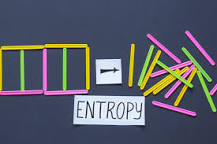 Energia e mitos econômicos
“Percebe-se porque a entropia passou a ser encarada como um indicador de desordem (de dissipação), não só da energia, mas da matéria; e porque a Lei da Entropia, em sua formulação atual, assevera que também a matéria está sujeita a uma irrevogável dissipação”.
iv – energia acessível e matéria acessível – energia estoque e energia como fluxo: “a energia solar e seus sub-produtos são acessíveis, praticamente sem esforço e sem que haja consumo adicional de energia disponível” (p. 16). 
“A eficiência econômica implica em eficiência energética, mas a recíproca não é verdadeira” (p.16). 
Mito da acessibilidade irrestrita (pre-sal é um bom exemplo)
Fato irrefutável da degradação entrópica: a Terra é um sistema aberto apenas no que diz respeito a energia, a matéria é finita.  
Reciclagem como alternativa: é incompleta e consumidora de energia
Energia e mitos econômicos
V – resíduos alienáveis – outputs: lixo atômico, poluição térmica, “dispor da poluição é algo que não se faz sem enfrentar custos, em temos de energia” (p. 21) processos econômicos são irreversíveis. 
VI – Mitos em torno do Problema Entrópico da Humanidade: “dificilmente, na atualidade, alguém se animaria a confessar, publicamente, uma crença na imortalidade da espécie humana” (p. 22)
Reator criador – agricultura cria mais energia do que consome< > disponibilidade de terras
Crença da economia comum e marxista na capacidade ilimitada da tecnologia 
Mito do crescimento: publicação do “Limites do Crescimento” pelo Clube de Roma foi alvo de críticas do mainstream econômico: recursos matemáticos, agregação, poluição tb é igual ao estoque de capital, modelo não envolve preços e economistas sofrem de “crescimentomania” 
Estado de equilíbrio: “em um mundo estacionário, uma população de crescimento-zero acabará pondo fim no conflito ecológico da humanidade”. (p. 9) – economia chegaria ao fim! (?) estado fechado em termos de matéria.
VII – Crescimento: Mitos, Polêmicas e Falácias – crescimentos e desenvolvimento (?)
Crescimento - Outras economia crescem hoje porque já cresceram ontem; e crescerão amanhã porque crescem hoje (28)
Desenvolvimento possível sem crescimento!
 VIII – O Estado de Equilíbrio: Miragem da Moda 
“uma vez que o crescimento exponencial conduz, num mundo finito, a desastres de todos os tipos, a salvação ecológica depende do estado de equilíbrio; “a economia do estado de equilíbrio é, portanto, uma necessidade” - estoque finito com índice finito de fluxo.
Energia e mitos econômicos
Grande problema bioeconômico é que a espécie humana desenvolveu instrumentos exossomáticos  (diferente dos animais que são endossomáticos) o que produziu o irredutível conflito social e os problemas ecológicos, caso contrário empregaria apenas a energia solar (fluxo)  
XI – Programa bioeconômico mínimo: preservar o futuro e promover a equidade: 
“Cada geração utiliza, a seu bel-prazer, os recursos terrestres que encontra; e produz, como lhe apraz, a poluição que lhe convém. As gerações futuras não participam – e nem podem participar – do mercado do dia” (p. 42).
“Ao estancar o crescimento econômico em todos os pontos, deixamos congelado o status atual e eliminamos, assim, a possibilidade de as nações pobres se desenvolverem” (p.45).
Energia e mitos econômicos
caberia proibir definitivamente a produção de quaisquer instrumentos de guerra;
caberia fazer com que as nações subdesenvolvidas atingissem, com a rapidez possível – empregando essas forças produtivas e, ao lado delas, medidas bem planejadas e sinceras – uma boa vida (não uma vida de luxúria).
seria oportuno que a humanidade atingisse, gradualmente, um nível populacional compatível com a alimentação feita exclusivamente à base de agricultura orgânica.
Evitar qualquer desperdício de energia
seria preciso que nos curássemos desse mórbido anelo pelas “futilidades”, ou vício vebleniano 
seria preciso que nos liberássemos da moda, “essa doença do espírito humano”.
Necessário tornar ainda mais duradouros os bens duráveis,
caberia curarmo-nos do que tenho denominado “síndrome da máquina de barbear”
Energia e mitos econômicos
“Compele-nos a reconhecer que o output real do processo econômico (ou, na verdade, de qualquer processo vital) não é o fluxo material de resíduos, mas um ainda misterioso fluxo imaterial de prazer de viver” (p. 14) 
“Todavia, um pensamento não deixa o meu espírito, desde que passei a preocupar-me com a natureza entrópica do processo econômico. Dará a humanidade atenção a qualquer programa que acarrete restrições sobre os arraigados hábitos provocados pelo apego ao conforto exossomático? O destino do homem talvez seja ter uma vida breve, mas excitante, flamejante e extravagante – não ter uma existência longa, mas vegetativa e sem incidentes. Que outras espécies, destituídas de qualquer ambição espiritual – as amebas, por exemplo – recebam como herança uma terra ainda banhada por muito sol...”
Economia ecológica
De acordo com Cavalcanti (2010):
Conceito de ciência e alinhamento do pensamento econômico 
Economia convencional: exclui a natureza como externalidade do processo econômico (neoclássicos, institucionalistas, marxistas, keynesianos) 
Economia ambiental: preocupa-se em dar preço a natureza
Economia ecológica: atribui a natureza a condição de suporte insubstituível de tudo (apenas C. Furtado) 
2. Correntes do pensamento econômico ecológico: caráter multidisciplinar – “orquestração de ciências”. Alier (2007) identifica 3 correntes:
“culto ao silvestre”
“evangelho da ecoeficiência”
“ecologismo dos pobres”  
(no Brasil, José Eli da Veiga combina ecoeficiência e ecologismo dos pobres)
Economia ecológica
3. pode-se ainda classifica-los como os que defendem uma sustentabilidade forte e fraca, considerando-se a substitubilidade do capital natural pelo “artificial”
Considerando o alicerce da EE (Georgescu-Raegen) – sustentabilidade deve se ater ao fato de que “nossa fonte primordial de bem-estar é um sistema natural onde predomina a ordem”.  
Âmago da sustentabilidade
Partida: profecia de Hardin sobre a tragédia dos comuns: bens comuns isentos de coerção somente seria admissíveis em circunstâncias de baixa densidade demográfica”.
Referências
Cavalcanti, C. Desenvolvimento Sustentável e Gestão dos Recursos Naturais. Referências conceituais e políticas. Raízes, vol. 22, nº 2, jul-dez/2003. 
_____. Concepções da economia ecológica: suas relações com a economia dominante e a economia ambiental. Estudos Avançados, 24 (68), 2010. 
Georgescu-Raegen, N. Energia e mitos econômicos. Economia-Ensaios, Uberlândia, 19(2): 7-51, jul./2005.